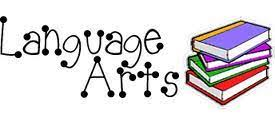 September 2023
Newsletter
Dear Parents and Guardians:
 	
Welcome back to school! I have the privilege of having your child in my 7th grade Language Arts classroom this year. I hope that we can establish a partnership this year as I educate your beloved children. Each month you will receive a newsletter. Please review it and feel free to contact me with your questions or concerns. My contact information is listed below. 
                                                                                      Ms. Arrington
                                                                                          Rm. 240
What We Are Learning This Month
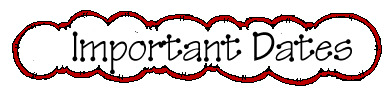 Reading- Getting Back into Reading
                   Choosing the Right Book
                   Understanding Story Elements
                   Literary Genres
               
                


Writing- Restarting a Writing Life
              Preparing to Write a Narrative
Back to School Night 10/3 @ 6 pm
Progress Reports 10/6
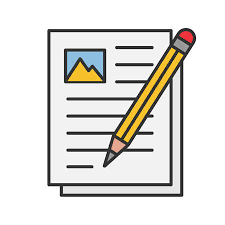 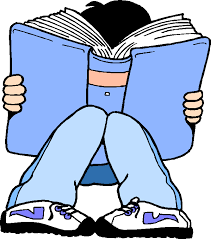 What Your Child Needs For Class:

Notebook or binder
A book to read
Pencils or pens
A charged chromebook
Grading Policy
Formal & Informal Assessments 65%
(essays, quizzes, projects, class participation)
Classwork 35%   

Late work will receive -25 points off the final grade.
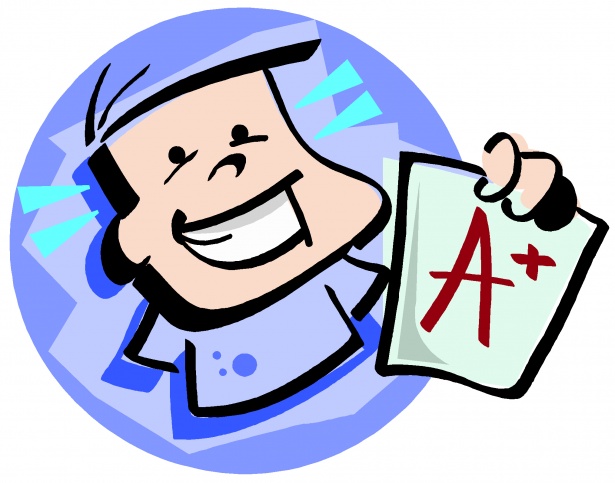 Contact Information
Ms. Arrington–Shull School-Rm. 240

Email: schaarrington@paps.net
Google Voice #: 973-692-8298

This # is  for parents/guardians only. You may call or text with your questions or concerns anytime before 8 pm.

Click here to show that you received this newsletter:
https://forms.gle/9xTQDiWGaW6sFR15A
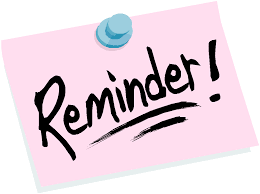 Hoodies are prohibited! Make sure your student is wearing the correct uniform. Polo shirt or crewneck sweatshirt in red, black, white or gray. The pants may be black, khaki or navy blue. The classrooms can get cold at times so please plan accordingly. Uniforms will be enforced starting September 15th!